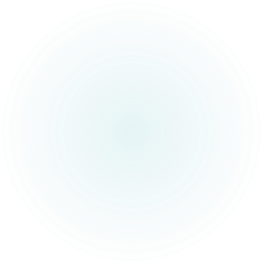 A global citizenship Education project

supporting young people in their development as active and empathetic citizens and advocates of a tolerant and inclusive society. 

A community of Storytellers: 
mentoring and coproduction 

Students and staff from the Departments of Classics and Drama at Royal Holloway, University of london cocreate role play and storytelling workshops for schools and other youth settings.

workshop program enabling supported, imaginary and empathetic spaces for  communal stories and retellings triggered by Greek mythical storylines.
Myth and Voice: storytelling relationships
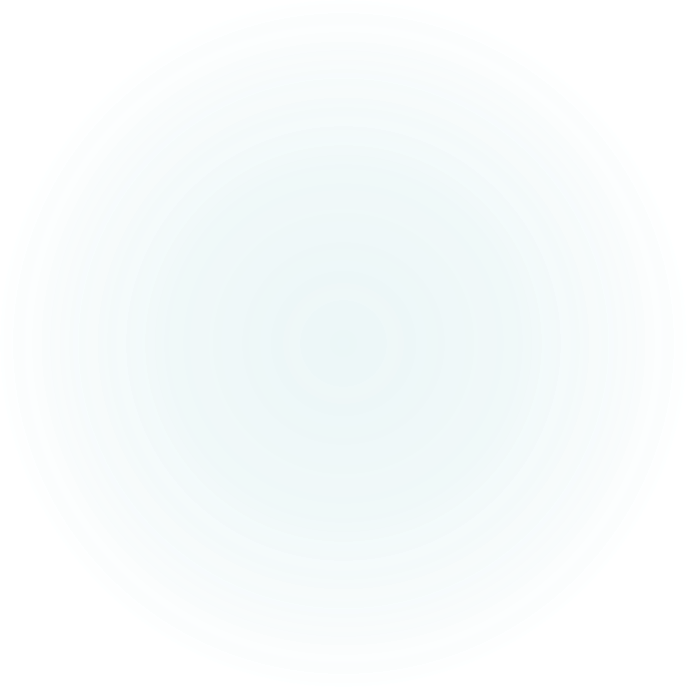 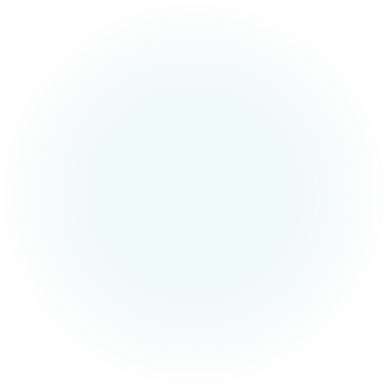 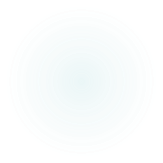 What do we do?
Benefits of a narrative approach: building an inclusive experience
Story-led work promoting healthy, respectful relationships
How does Myth and Voice fit in school curricula, in particular?
How does Myth and Voice fit in school life?
An experience for many tastes
Building Trust, Building Relationships
Thinking People -- Thinking Relationships
Caring Youngsters -- Healthy Relationships
Let us be an Ally
Flexible experience.
Adaptable to a diversity of communities and their needs/agendas/age-range.
An ally in support of community-building and citizenship programs promoting healthy relationships.

To discuss how Myth and Voice can support the goals and vision of your group or organisation and get involved in this community of story tellers please email Efi at efi.spentzou@rhul.ac.uk.